ДИАЛОГ КУЛЬТУР. ПРОЕКТ «ЧУДЕСА СВЕТА»
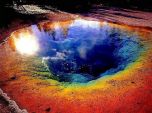 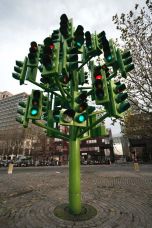 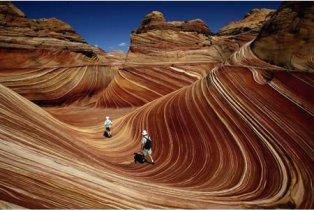 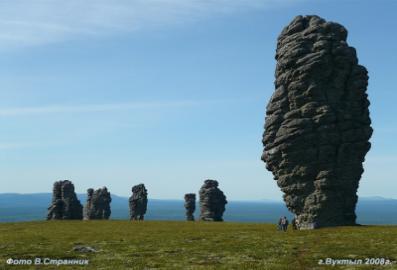 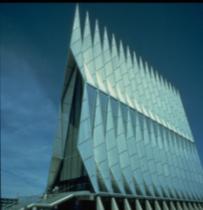 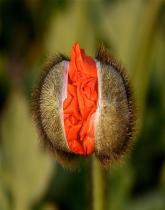 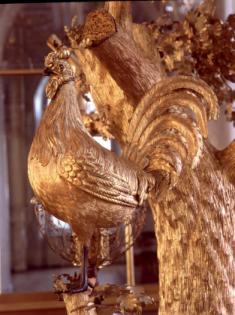 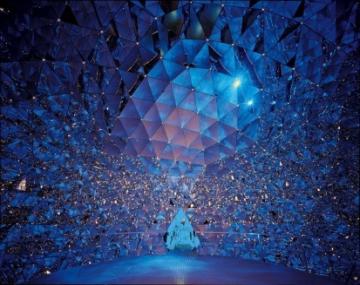 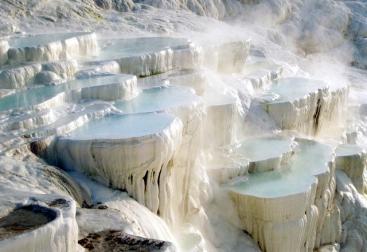 Словарь В.Даля 
«Чудо» – всякое явление, кое мы не умеем объяснить. Диво, необычайная вещь или явленье. В переносном значении - нечто поразительное, выдающееся.
Большая советская энциклопедия 
«Чудо» - нечто поразительное, выдающееся, удивляющее своей необычностью.
Греческий поэт Антипар Сидонский 
                              (II – I вв. до н.э.) 
Писатель Плиний Старший
 (I в. н.э.) 
Симеон Полоцкий (1629 – 1680)
Фишер фон Эрлих (1656 – 1723) 
«Наброски по истории архитектуры».
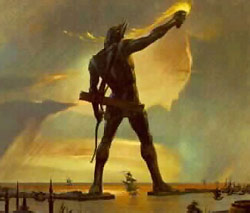 4
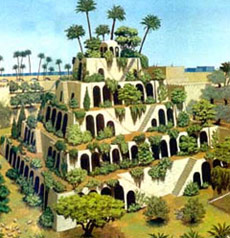 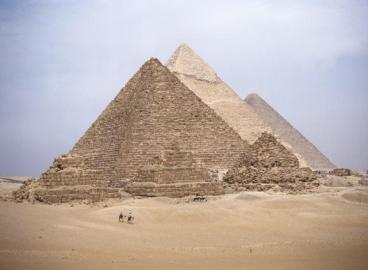 2
3
1
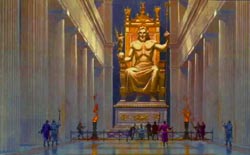 7
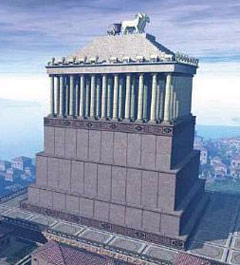 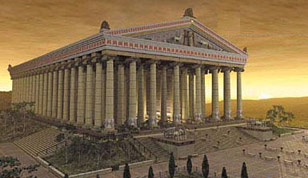 5
6
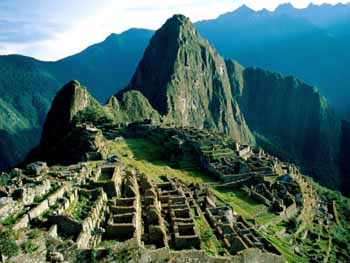 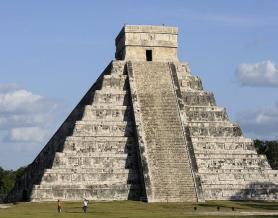 Новые чудеса света
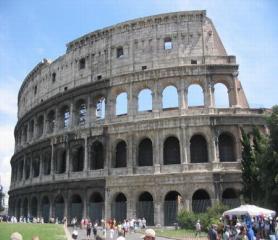 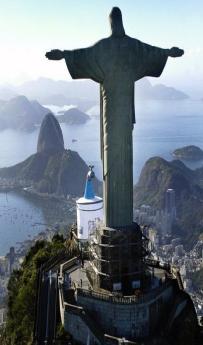 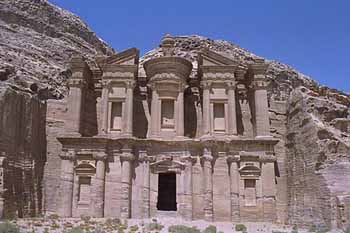 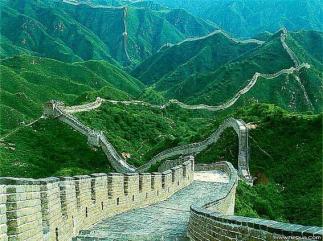 ПРОЕКТ«СЕМЬ НОВЫХ ЧУДЕС СВЕТА»
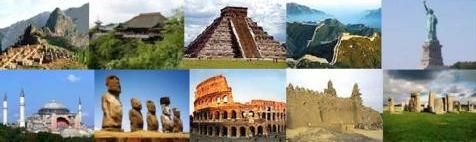 ПРОЕКТ
Критерии отбора объектов культурного наследия:
Уникальность и оригинальность решения;

Эстетическая ценность;

Общественная значимость
             (популярность);

Создание сооружения до 2000 года.
Юнеско – организация объединённых наций по вопросам образования, науки и культуры, охраны Всемирного наследия. По состоянию на 1 июля 2009г. в списке Всемирного наследия – 890 объектов (в том числе 689 культурных, 176 природных и 25смешанных) в 148 странах.
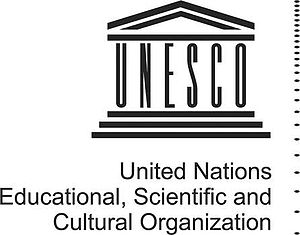 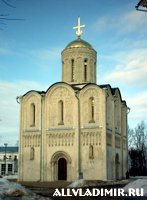 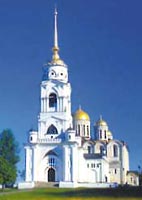 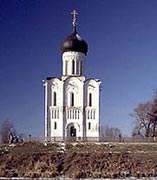 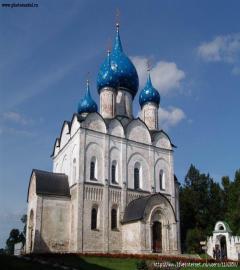 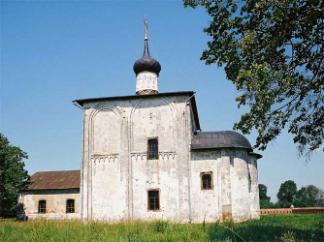 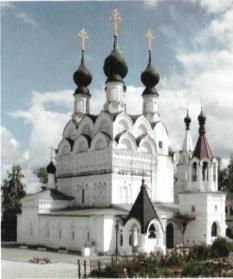 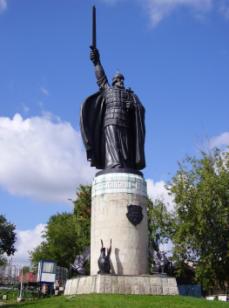 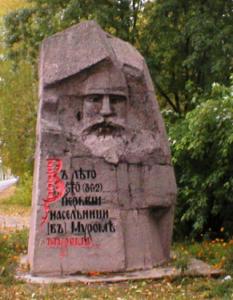 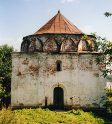 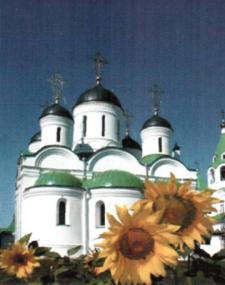 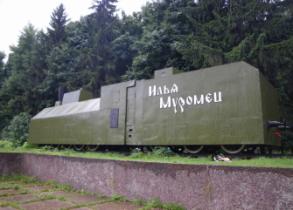 Ты, который в будущем увидишь эту надпись, 
Которую я приказал высечь на скале,
Или эти изображения, - не разрушай их!
Но, оберегай, пока можешь…

(Высечено по приказу царя персов Дарайавауша)